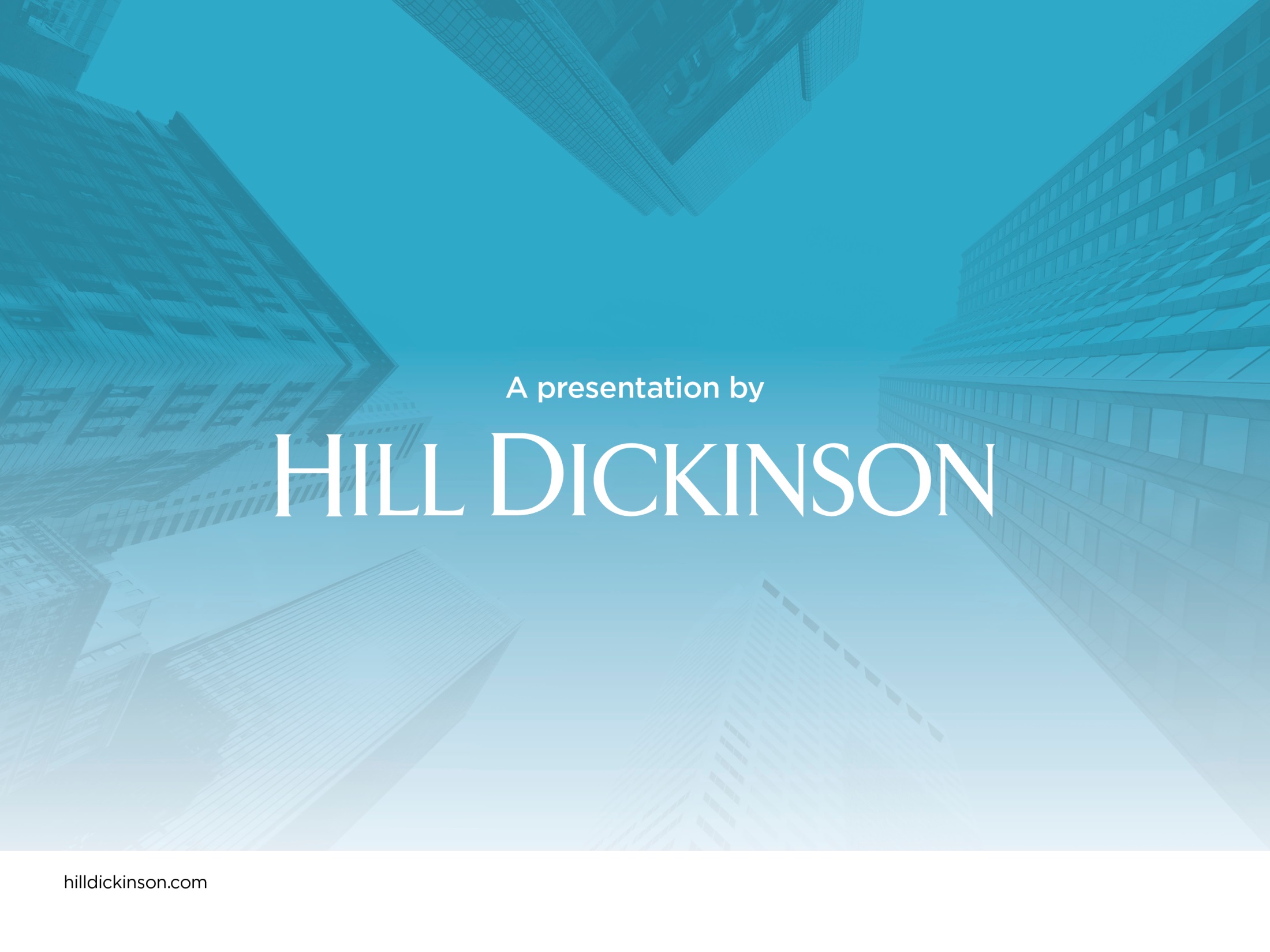 A presentation by
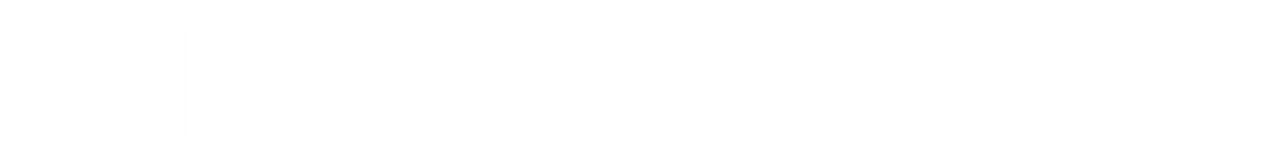 Adjudication developments
Tricia Morrison
Construction & Engineering Team
0151 600 8129
tricia.morrison@hilldickinson.com
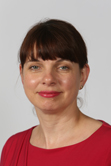 Outline of seminar objectives
The future of adjudication as a speedy and cost effective method of resolving disputes in the construction industry
In particular smash and grab:
Grove -v- S&T
M Davenport -v- Greer
Broseley London Ltd -v- Prime Asset Management
Also touch upon insolvency:
Bresco -v- Lonsdale
Smash and grab
ISG -v- Seevic [2014]

to 

Grove -v- S&T [2018]
Grove -v- S&T
Decision in TCC of Coulson J of early 2018

Court of Appeal decision of November 2018

Coulson backed by the Court of Appeal

Clarification given too
Grove -v- S&T  (2)
Key points:

True valuation

Payment a condition precedent
M Davenport Builders Ltd -v- Mr Colin Grer, Mrs Julia Greer
Decision of Mr Justice Stuart-Smith 20 February 2019,   TCC London
Adjudication enforcement for circa £105,000 
Only defence by the date of the hearing was a true valuation set-off/counterclaim
In the second adjudication the adjudicator had found that no sums were due following a final account valuation
M Davenport continued (1)
The law up to this point was that:
Final payments could be subject to a true valuations
Following Grove -v- S&T, interim payments could be subject to a true valuation as long as the sum ordered in the first adjudication had been paid prior to the commencement of the second adjudication
There was no clear condition precedent of payment of the smash and grab on a final payment before a true valuation could commence
M Davenport continued (2)
‘…It is true that the maintenance of cashflow after the works are completed is not necessary to fund the continuation of the works themselves; but the need for cashflow in the construction industry is not limited to a particular contract: payments at the end of a particular contract may be vital to enable the contractor to continue to operate going forward, quite apart from the need to fund the continuing obligation to make good or complete works under the contract in question…’ (para 32)
M Davenport continued (3)
‘In my judgment, it should now be taken as established that an employer who is subject to an immediate obligation to discharge the order of an adjudicator based upon the failure of the employer to serve either a Payment Notice or a Pay Less Notice must discharge that immediate obligation before he will be entitled to rely upon a subsequent decision in a true value adjudication. Both policy and authority support this conclusion and that it should apply equally to interim and final applications for payment.’ (para 35)
M Davenport continued (4)
‘That does not mean that the Court will always restrain the commencement or progress of a true value adjudication commenced before the employer has discharged his immediate obligation: see the decision of the Court of Appeal in Harding. It is not necessary for me to decide whether or in what circumstances the Court may restrain the subsequent true value adjudication and, in these circumstances, it would be positively unhelpful for me to suggest examples or criteria and I do not do so.’ (para 37)
Broseley London Ltd -v- Prime Asset Management
Back to the condition precedent question….just when you thought we were all clear
First adjudication a smash and grab for a notified sum of circa £500,000
Enforcement action taken by the contractor
Employer sought a stay for court proceedings for a true valuation
Stay refused
What next for smash and grab?
No Supreme Court decision on Grove -v- S&T
Further court decisions…
 Consultation: 2011 Changes to Part 2 of the Housing Grants, Construction and Regeneration Act 1996
Consultation ended January 2018 – summary of responses issued end February 2020
Payment and insolvency
The appeal decisions in Michael J Lonsdale (Electrical) Ltd -v- Bresco
Lord Justice Coulson in the conjoined appeal decision of 24 January 2019:
     - an adjudicator does have jurisdiction when the referring party is insolvent but
- utility in the adjudicator giving a decision that wouldn’t be enforced =>  injunction
Meadowside Building -v- 12-18 Hill Street
Meadowside conditions
Astec -v- Balfour Beatty
The net position between the companies and not the netting of a single contract
Bresco -v- Lonsdale – Supreme Court
Hearing on 22 and 23 April
Approximately 12 weeks for decision
Conclusion
Adjudication can be an effective dispute resolution forum in so far as it gives a result
Continuing reflection on speed and cost
Complex issues arising increasing both representative and adjudicator costs even where dealing with an apparently ‘straightforward’ smash and grab
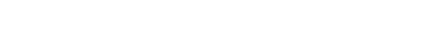 Thank you
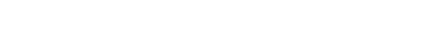 This presentation includes materials the copyright in which is owned by Hill Dickinson (‘Copyright Owner’). Permission is provided to print out the presentation once for your use personally. No further or other reproduction (whether digitally or in hard copy) is permitted without the express written consent of the Copyright Owner.
The information and any commentary contained in this presentation are for general information purposes only and do not constitute legal or any other type of professional advice. We do not accept and, to the extent permitted by law, exclude liability to any person for any loss which may arise from relying upon or otherwise using the information contained in this presentation. Whilst every effort has been made when preparing this presentation, no liability is accepted for any error or omission. If you have any particular query or issue, we would strongly recommend  you contact a member of the team who would be happy to provide specific advice.
About the firm
An international commercial law firm
More than 850 people, including 185 partners and legal directors
Offices in the UK, mainland Europe and Asia
Over 200 years of heritage
Full-service offering 
Specialists in a wide range of market sectors
Comprehensive corporate responsibility programme of activity
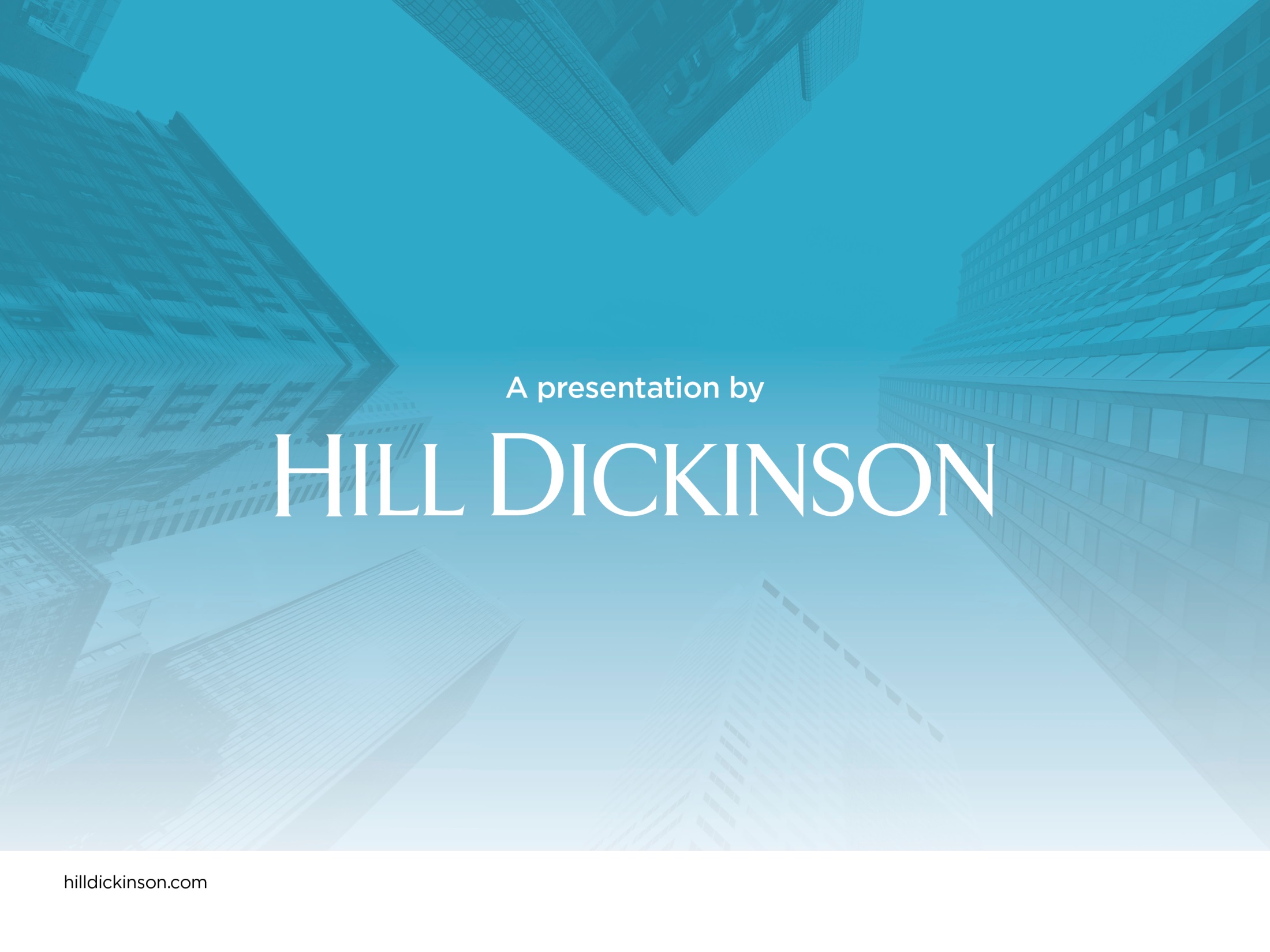 A presentation by
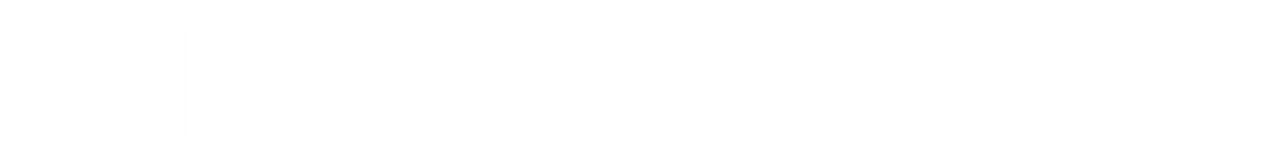